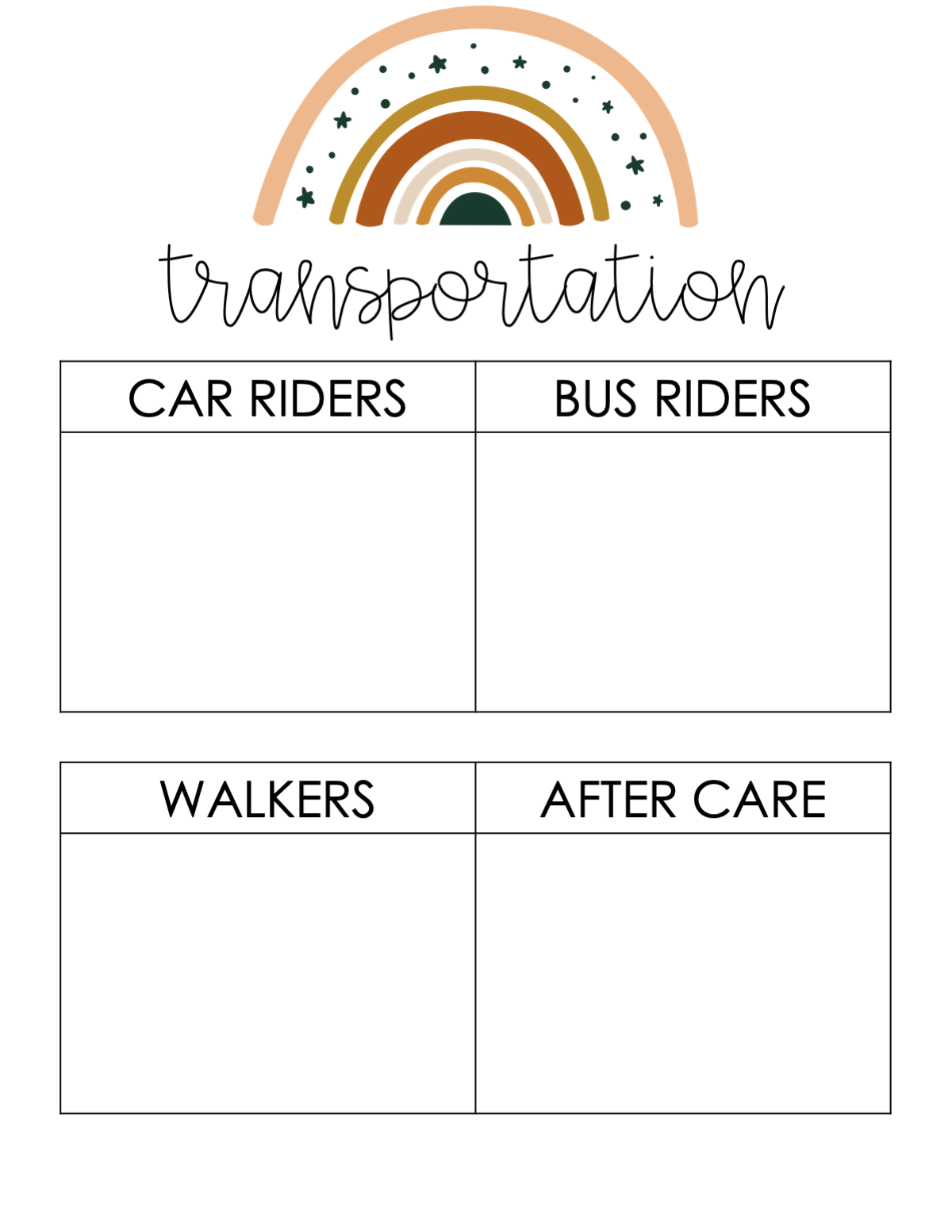 SLC
Supply List
Columbia Elementary 2025-2026